Patiëntenkaart voor methotrexaat
Deze patiëntenkaart is alleen bedoeld voor patiënten die een methotrexaat bevattend geneesmiddel gebruiken voor artritis of psoriasis.


U mag methotrexaat slechts 1 keer per week gebruiken. 






Lees voor meer informatie de bijsluiter in de verpakking.
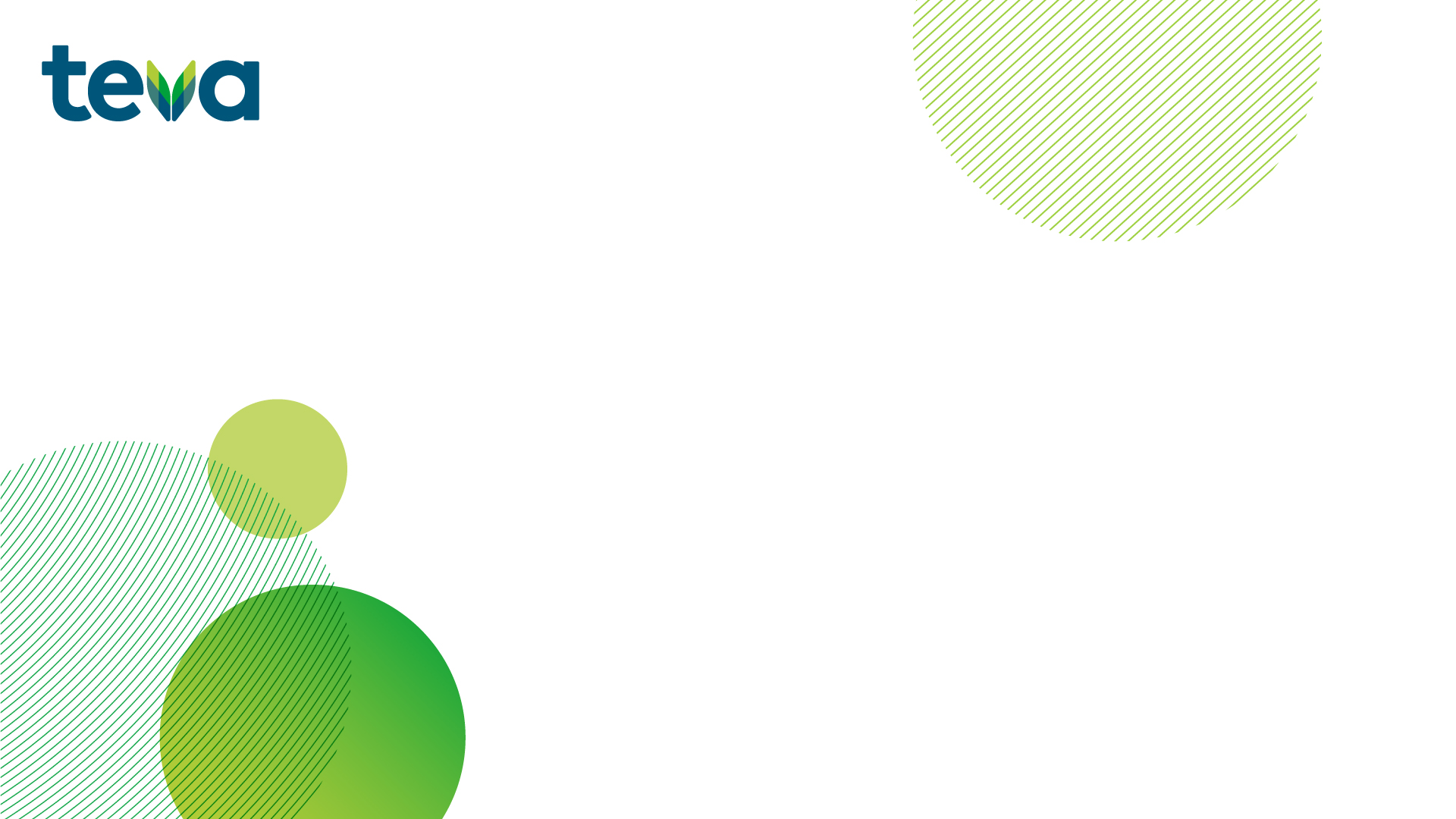 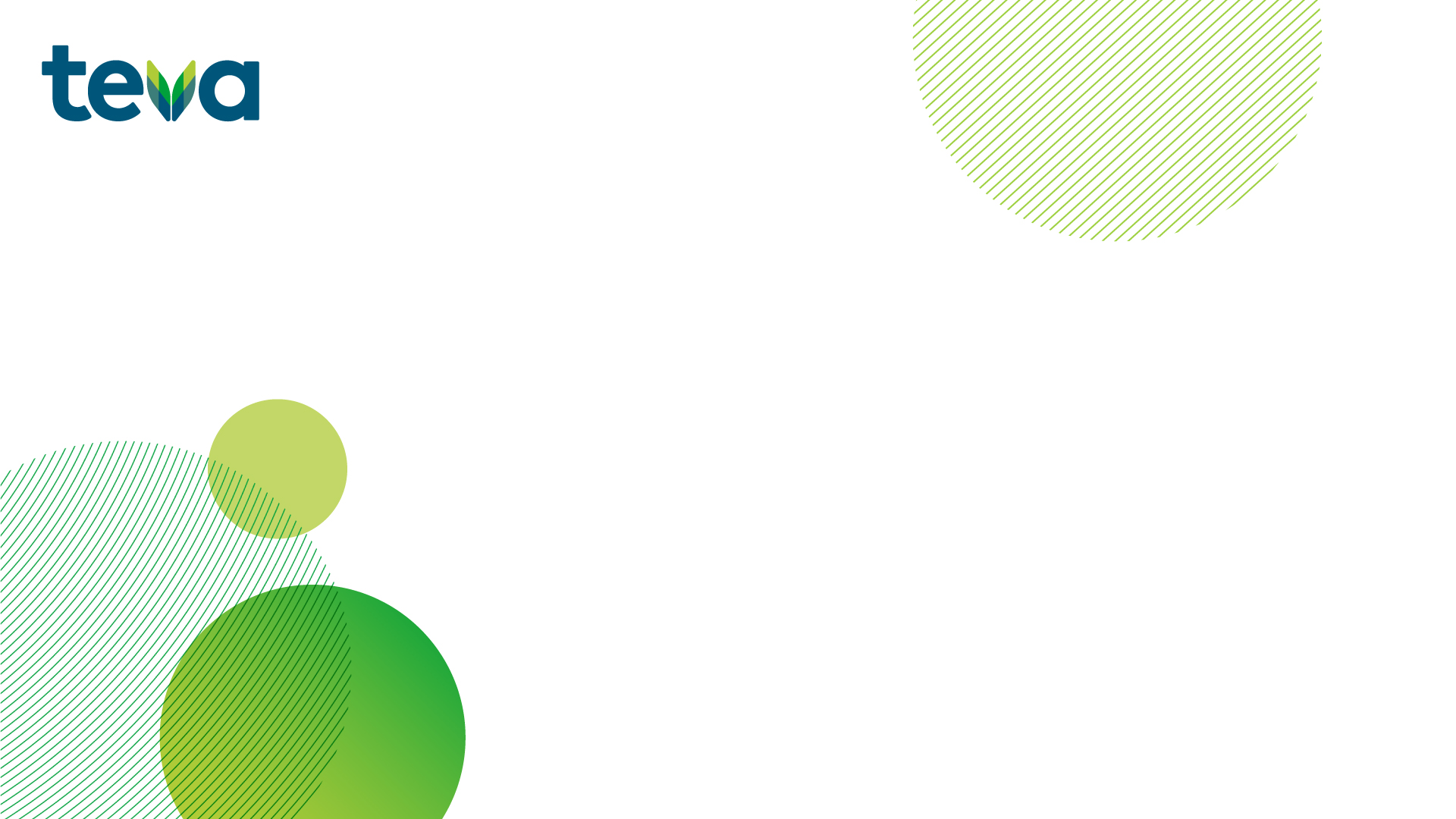 MTX-NL-NP-00007
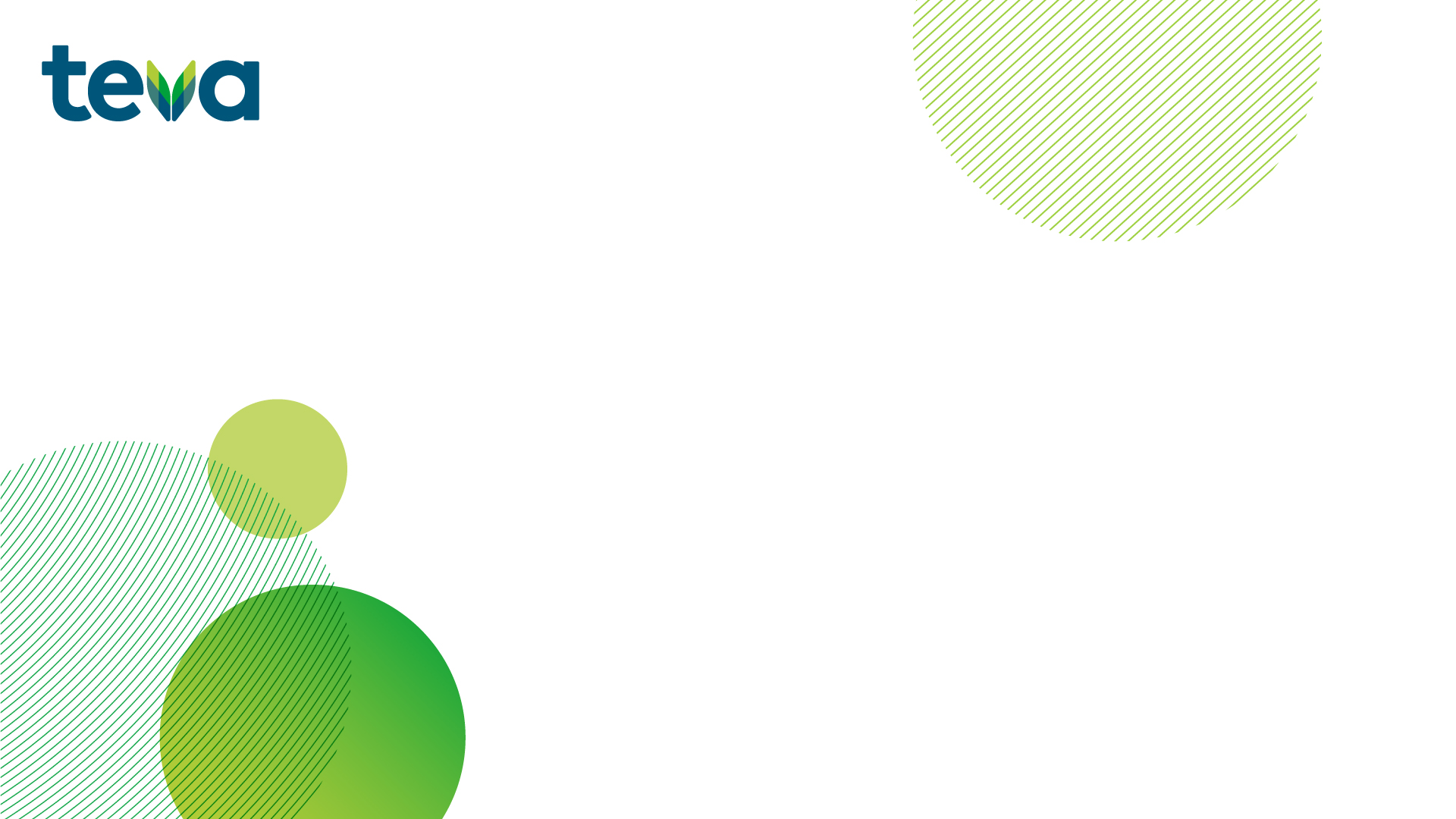 Patiëntenkaart voor methotrexaat
U gebruikt dit medicijn op deze dag van de week: ………………………….…………..
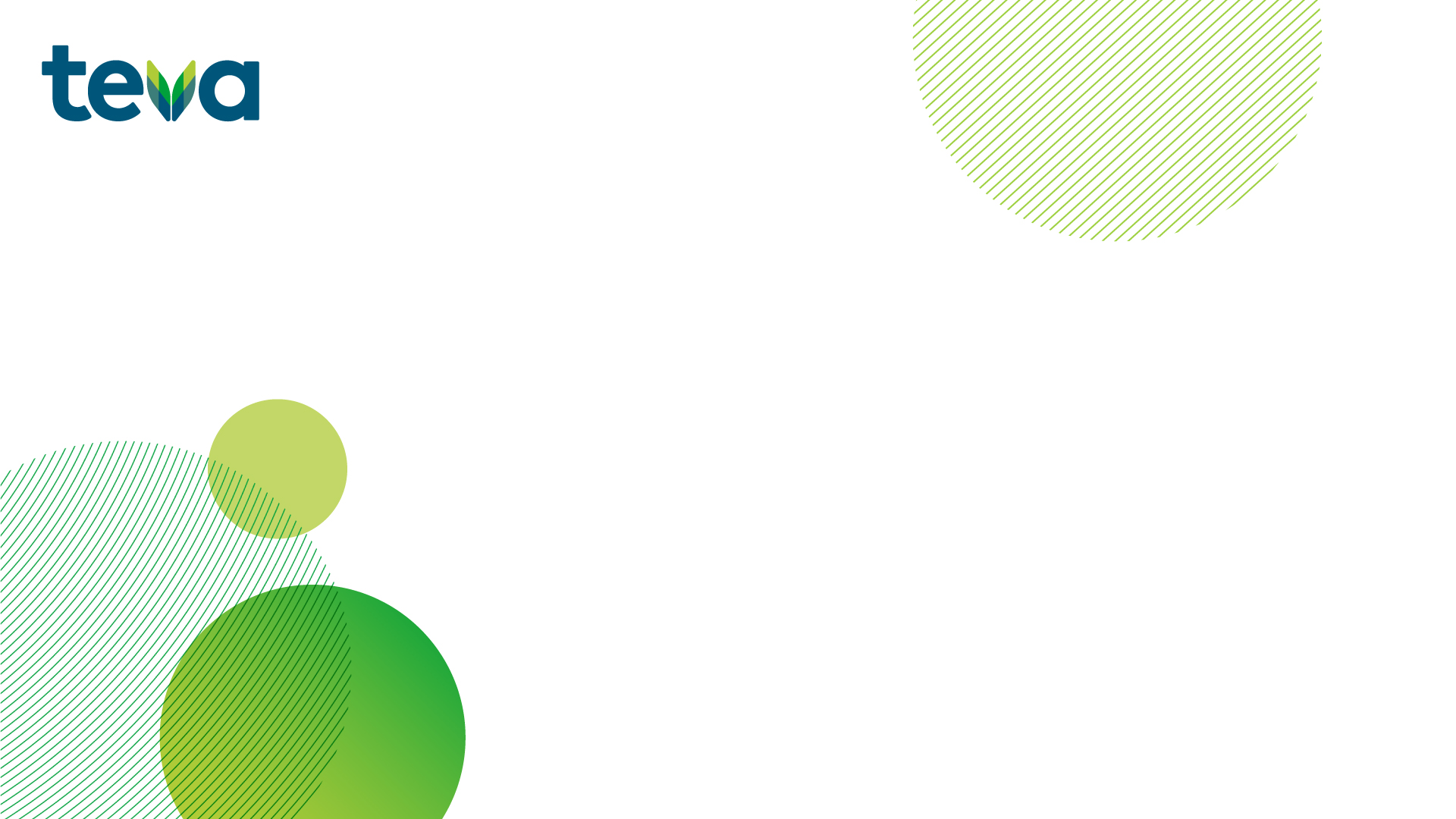 Als u te veel van dit medicijn gebruikt kunt u last krijgen van ernstige bijwerkingen, die dodelijk kunnen zijn. Neem dan direct contact op met uw arts. 
Klachten van een overdosis zijn: 
Keelpijn				- Koorts
Zweertjes in de mond		- Diarree	
Overgeven				- Huiduitslag
Bloeden				- Zwak gevoel 

Laat deze kaart altijd zien aan zorgverleners die niet bekend zijn met uw behandeling met dit medicijn. Bijvoorbeeld als u naar het ziekenhuis gaat. Zo waarschuwt u dat u dit medicijn maar 1 keer per week mag gebruiken.
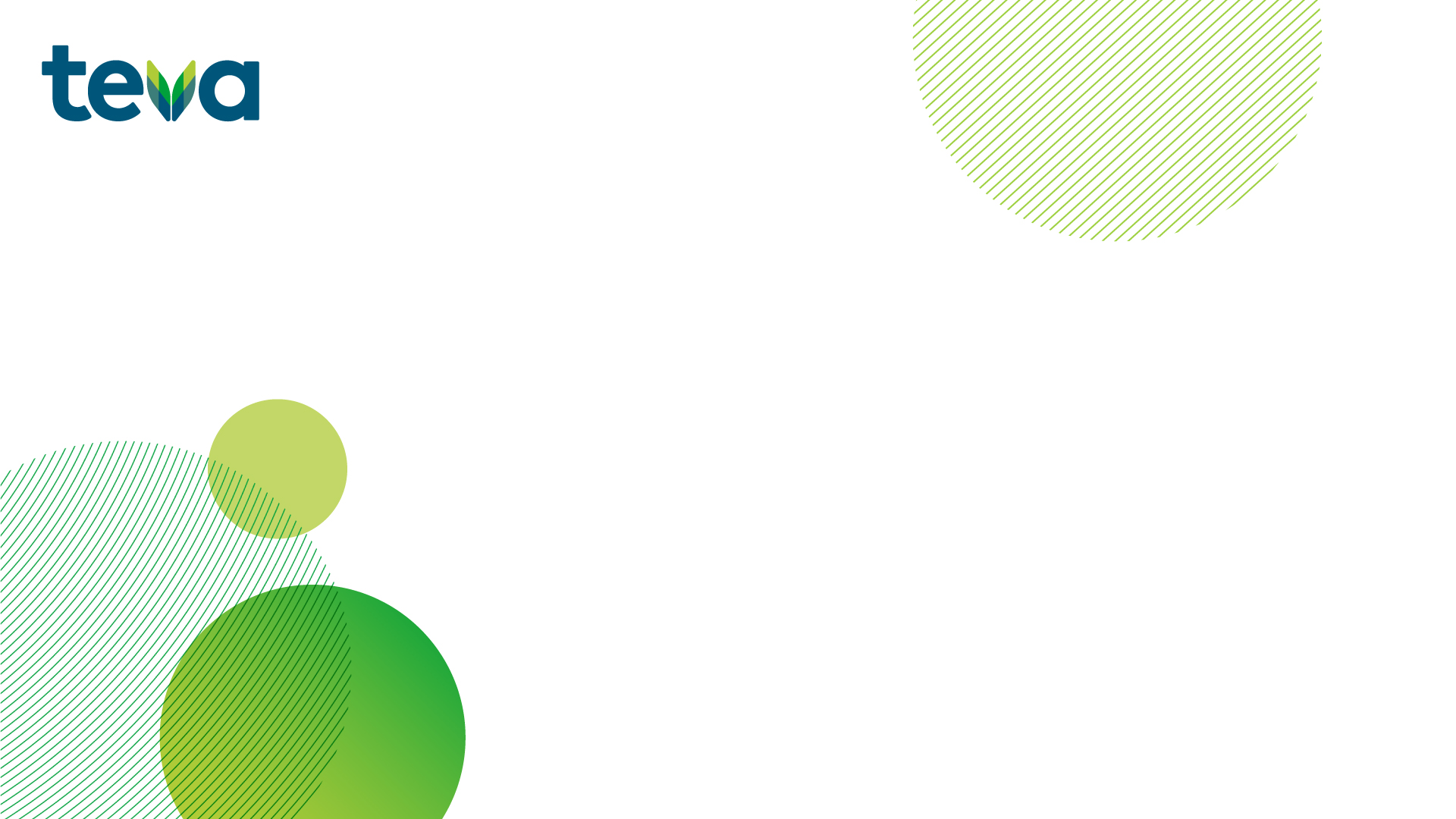 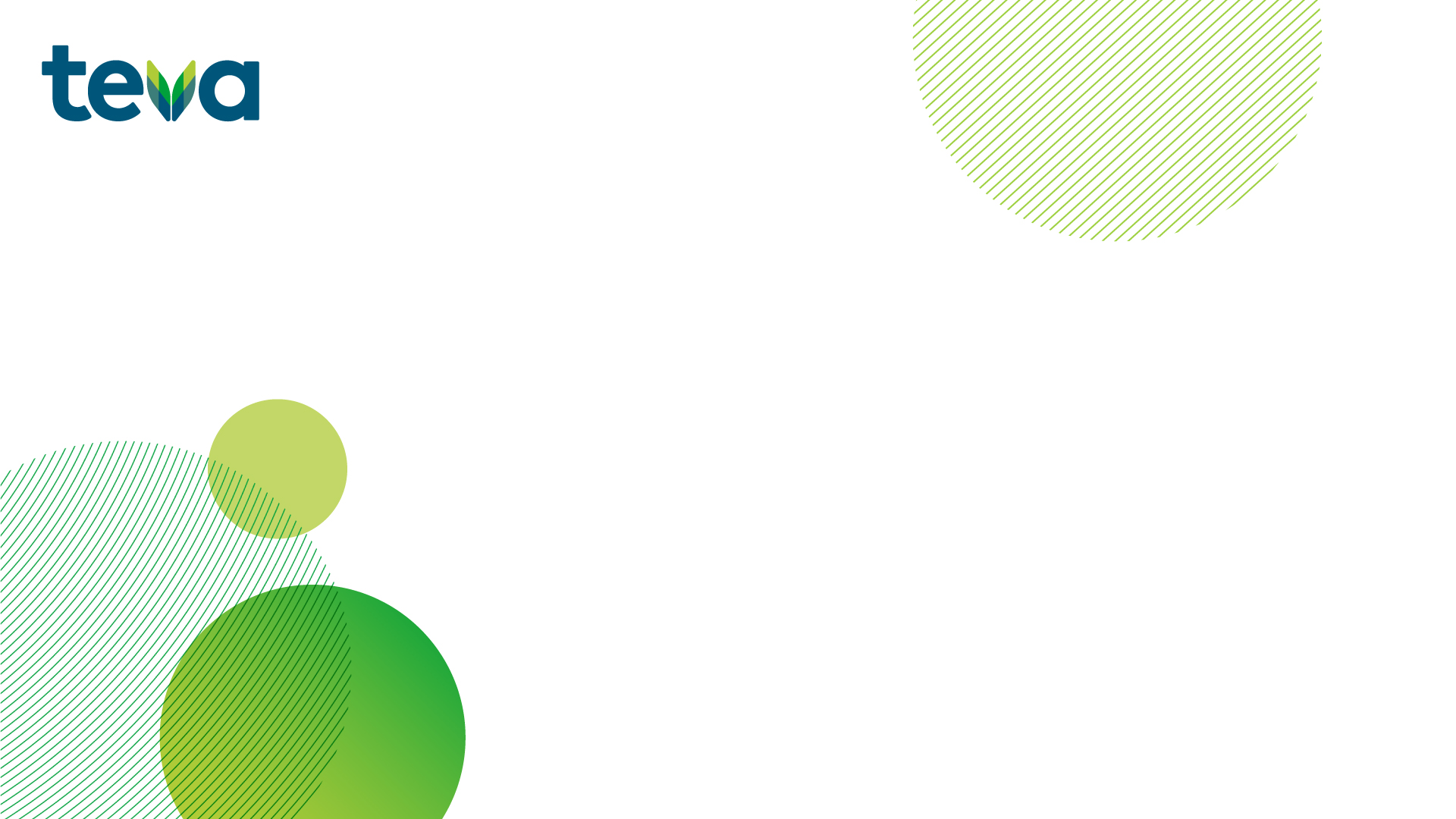